«Ανατομική Προσωπικού νεύρου & VIII-XIII»
Μεταπτυχιακό Μάθημα Οδοντιατρικής Σχολής  Ομ. Καθηγητής I. A. Ιατρού - Δρ. Μ. Αντωνοπούλου Αθήνα 19.05.2020
Κλινική Στοματικής και Γναθοπροσωπικής Χειρουργικής
Οδοντιατρικής Σχολής Πανεπιστημίου Αθηνών
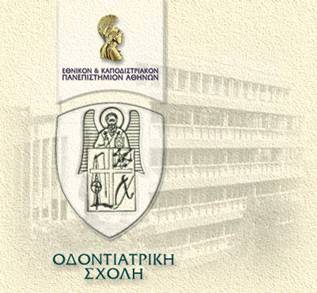 Προσωπικό νεύρο VII Εγκεφαλική Συζυγία
Μεικτό νεύρο που διαθέτει νευρικές ίνες :

Κινητικές
Αισθητικές
Παρασυμπαθητικές
Αισθητήριες γευστικές
Λειτουργίες VII
Κινητική για τους μυς του προσώπου
Αισθητική για μια μικρή περιοχή στο πτερύγιο του ωτός, έμπροσθεν του τράγου του ωτός, σε τμήμα του έξω ακουστικού πόρου (ζώνη Ramsay – Hunt) και του τυμπάνου.
3.    Παρασυμπαθητική  για την εκκριτική διαδικασία των δακρυϊκών, των υπογνάθιων και υπογλώσσιων σιελογόνων    αδένων και χορηγεί προγαγγλιακές παρασυμπαθητικές ίνες σε γάγγλια Κεφαλής & Τραχήλου
4.     Αισθητηριακή  για τη γεύση (πρόσθια 2/3 γλώσσας μέσω της χορδής του τυμπάνου)
4 (τέσσερις)  Πυρήνες VII
Κινητικός πυρήνας φλοιού
Κινητικός πυρήνας γέφυρας 
Άνω σιαλικός πυρήνας (για τους Δακρυϊκούς Αδένες και τους Σιαλογόνους  Αδένες εκτός της παρωτίδας)
Πυρήνας της μονήρους δεσμίδας (Χορδή Τυμπάνου, για μέρος της Γλώσσας,)
Πορεία VII
Το VII αναδύεται από τους πυρήνες του μεταξύ γέφυρας και του προμήκη μυελού.
Εισέρχεται στον έσω ακουστικό πόρο (μαζί με το VIIΙ)
Διέρχεται από το έσω ους
Εξέρχεται από το εγκεφαλικό κρανίο στο πρόσωπο μέσω του βελονομαστοειδούς τρήματος
Σχήμα πορείας ινών VII   από τον κινητικό πυρήνα του φλοιού
Χαρακτηριστικός είναι ο διχασμός πορείας ινών VII   από τον κινητικό πυρήνα του φλοιού
Πυρήνες VII, με κόκκινο ο κινητικός της γέφυρας, με θαλασσί ο άνω σιαλικός, με πράσινο ο της μονήρους δεσμίδας
Ρίζες VII
Η κινητική ρίζα: 
    Εκφύεται από τον κινητικό πυρήνα του νεύρου. Μέσα στη ρίζα αυτή πορεύονται και προγαγγλιακές παρασυμπαθητικές ίνες που εκφύονται από τον δακρυορινικό πυρήνα. Οι ίνες της κινητικής ρίζας πορευόμενες μέσα στη γέφυρα προς τα επάνω, περικάμπτουν τον πυρήνα του απαγωγού νεύρου (έσω γόνυ) και στη συνέχεια αναδύονται από το υπερελαϊκό βοθρίο.
Η αισθητική ρίζα (ή διάμεσο νεύρο του Wrisberg): 
    Οι ίνες της είναι οι κεντρικές αποφυάδες των ψευδομονόπολων κυττάρων του γονάτιου γαγγλίου, που απολήγουν στον πυρήνα της μονήρους δεσμίδας. Μέσα στο διάμεσο νεύρο πορεύονται  και προγαγγλιακές παρασυμπαθητικές ίνες, που εκφύονται από τον άνω σιαλικό πυρήνα και πορεύονται προς τον δακρυϊκό αδένα
Έξη (6) μοίρες VII
Ενδοκρανιακή 
Ακουστικού πόρου
Λαβυρίνθου
Τυμπανική
Μαστοειδούς
Σπλαγχνική
Έξοδος VII
Το στέλεχος εξέρχεται από το κρανίο από το βελονομαστοειδές τρήμα, κοντά στην έκφυση της οπισθίας γαστέρας του διγάστορα μυ
Χορηγεί πρώτα προς τα άνω τον οπίσθιο ωτιαίο κλάδο για τον οπίσθιο ωτιαίο μυ και τον βρεγματομετωπιαίο μυ
Στη συνέχεια χορηγεί 5 κλάδους για τους μιμικούς μυες του προσώπου
Υπάρχουν διαφορές ανάμεσα σε κάθε πλευρά του ίδιου ατόμου
Διαφορές σε κάθε άτομο!
Κινητικοί κλάδοι VII
Πρώτα χορηγεί μυϊκό κλάδο για την οπισθία γαστέρα του διγάστορα και τον βελονοϋοειδή μυ
Πλησιάζοντας την παρωτίδα ή μέσα σε αυτήν  διχάζεται σε κροταφοπροσωπικό και τραχηλοπροσωπικό κλάδο
Οι κλάδοι αυτοί εντός της παρωτίδας επαναδιακλαδίζονται δημιουργώντας τον χήνειο πόδα (pes anserinus) και που στη συνέχεια χορηγούν 5 κλάδους
5 κινητικοί κλάδοι VII
Κροταφικός
 Ζυγωματικός
 Βυκανητικός (Παρειακός) 
 Κάτω γναθικός
 Τραχηλικός
Κατανομή κινητικών κλάδων VII
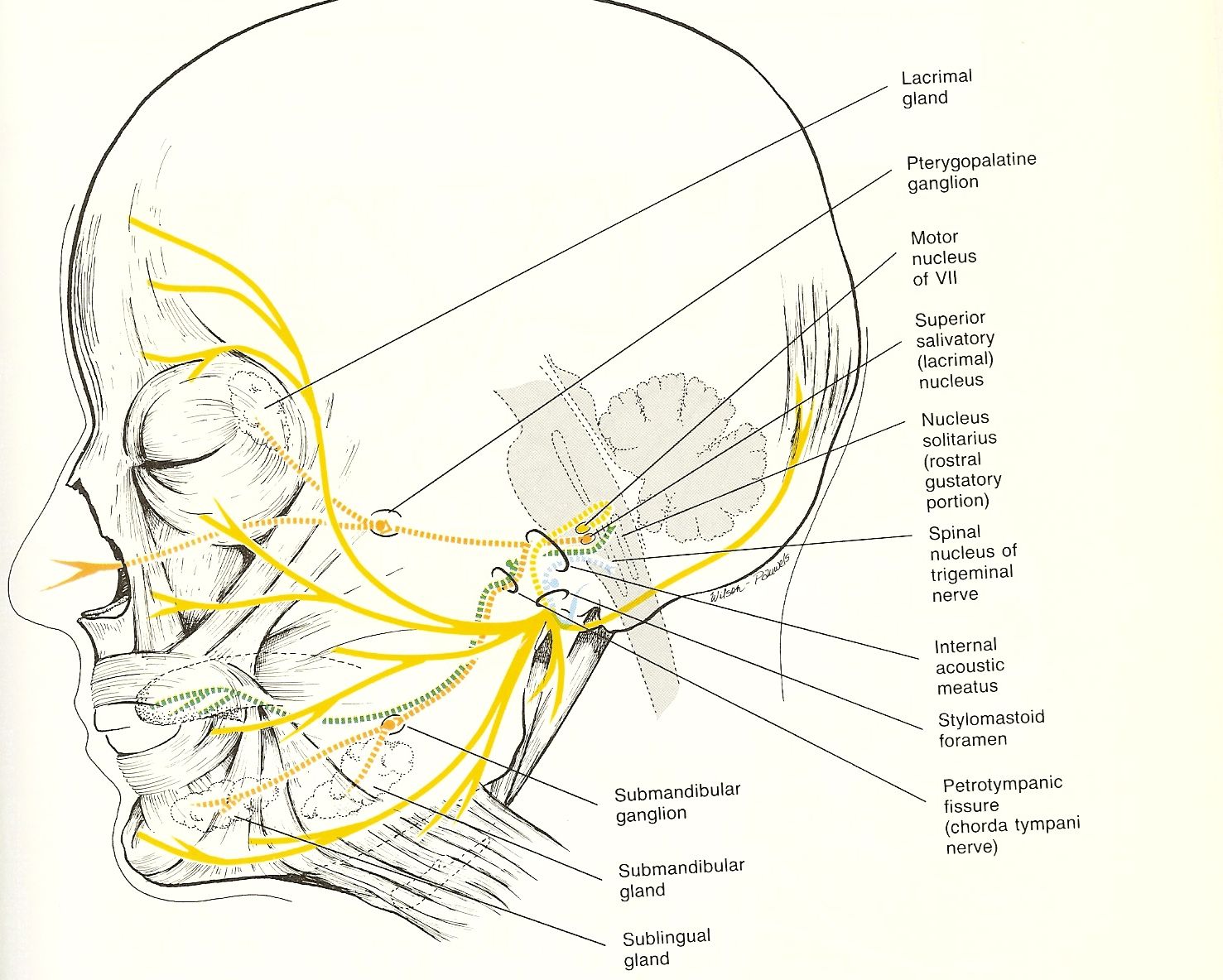 Κινητική μοίρα VII
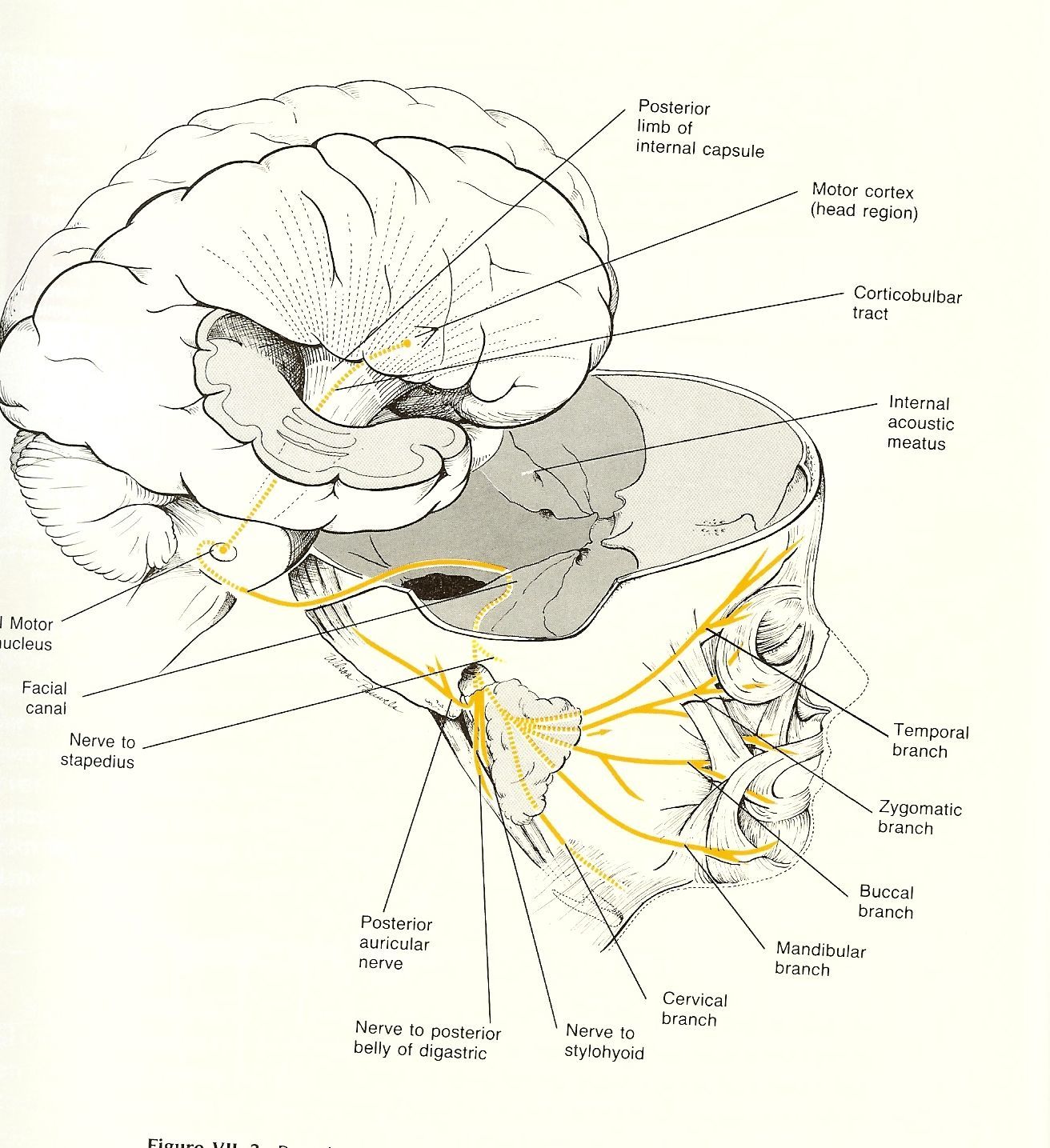 Χειρουργική παρασκευή κινητικής μοίρας VIIΔιακρίνεται σαφώς ο κροταφικός κ ο τραχηλικός κλάδος
Δική μας περίπτωση
Πορεία αισθητηριακών ινών VII  για την γεύση (Διάμεσο νεύρο του Wrisberg – Χορδή του τυμπάνου)
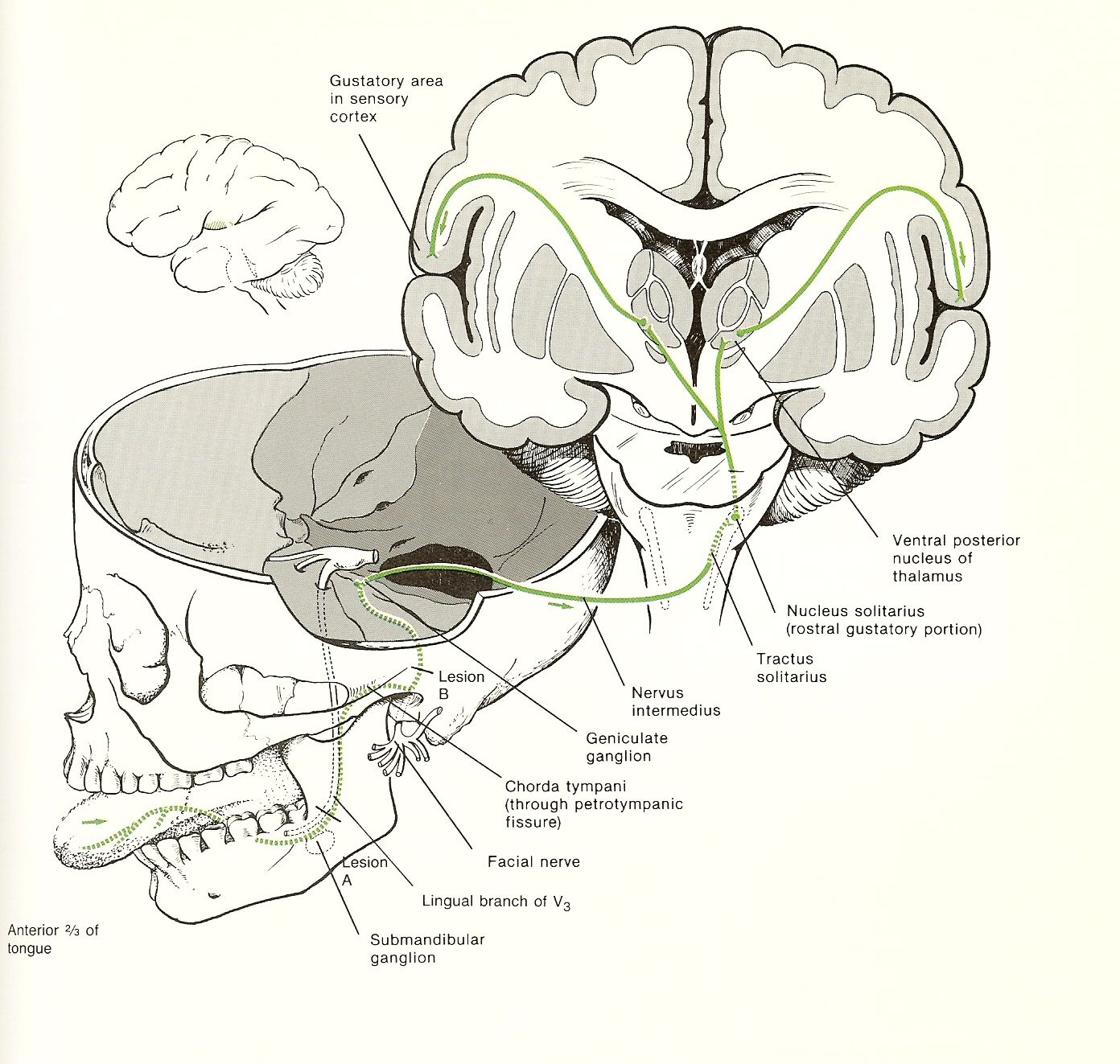 Παρασυμπαθητική νεύρωση των σιελογόνων (-παρωτίδας) και δακρυϊκών αδένων
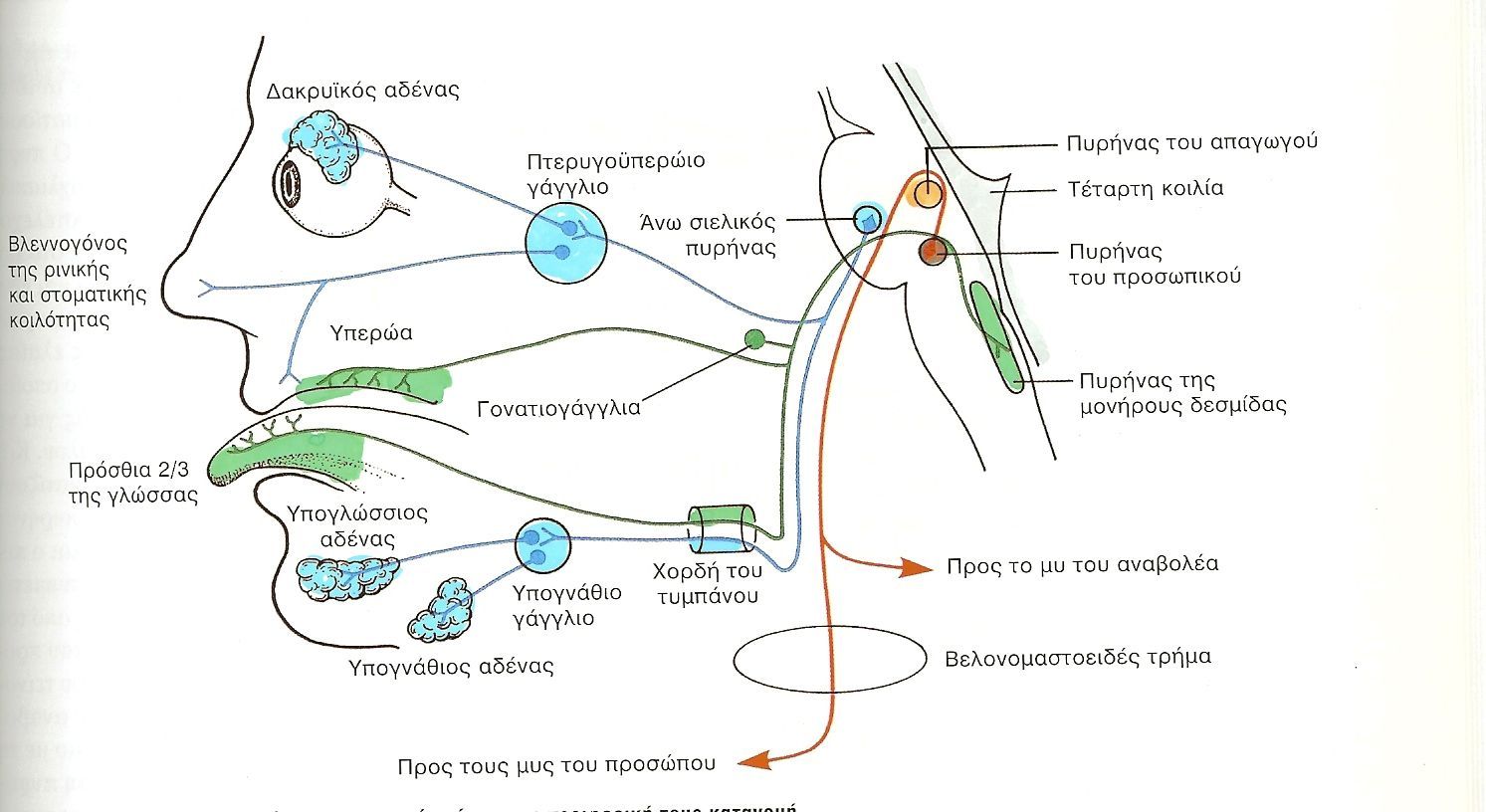 Σχεδιάγραμμα με Σύνοψη πορείας VII
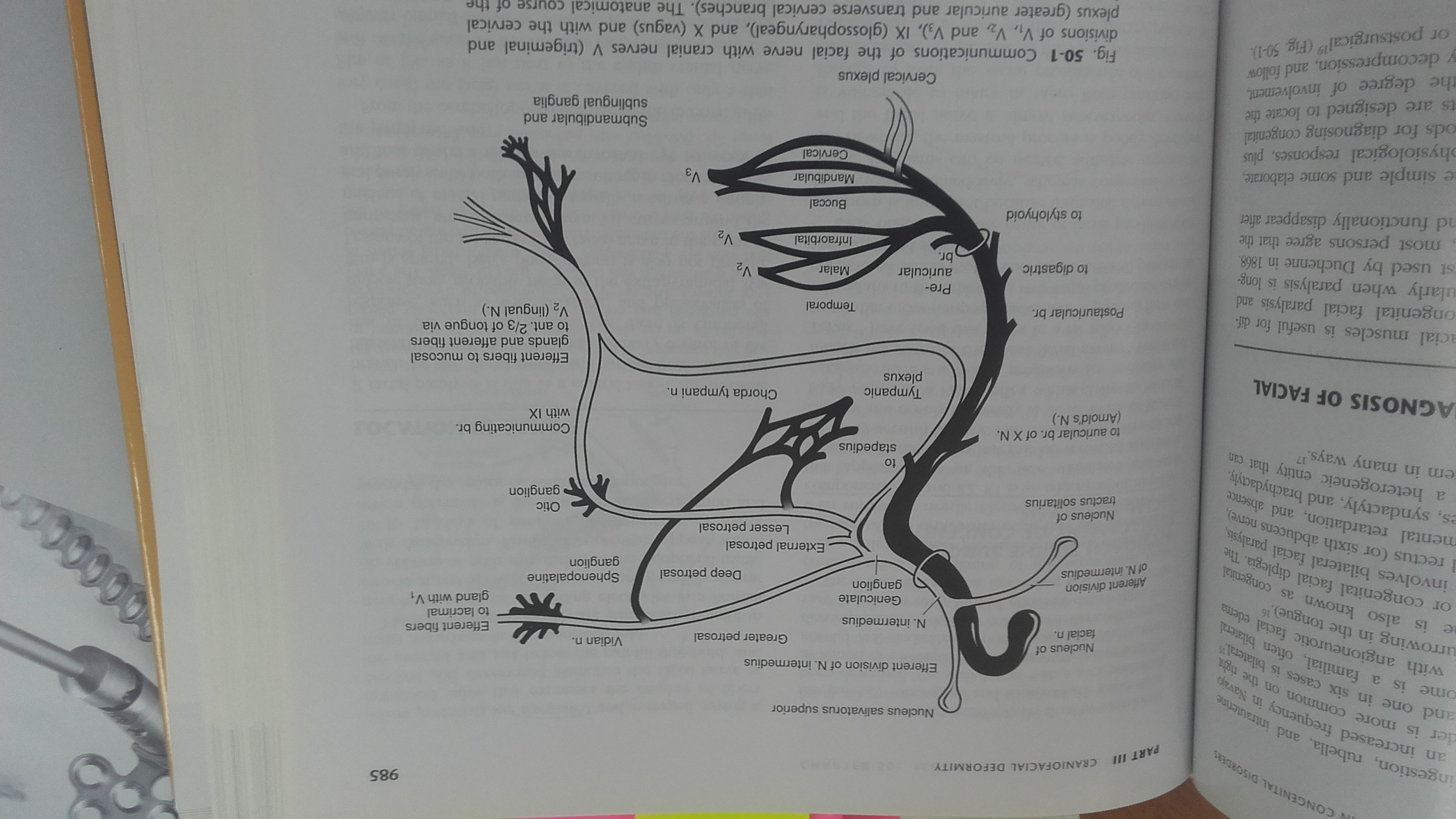 Εξέταση κινητικής μοίρας VII
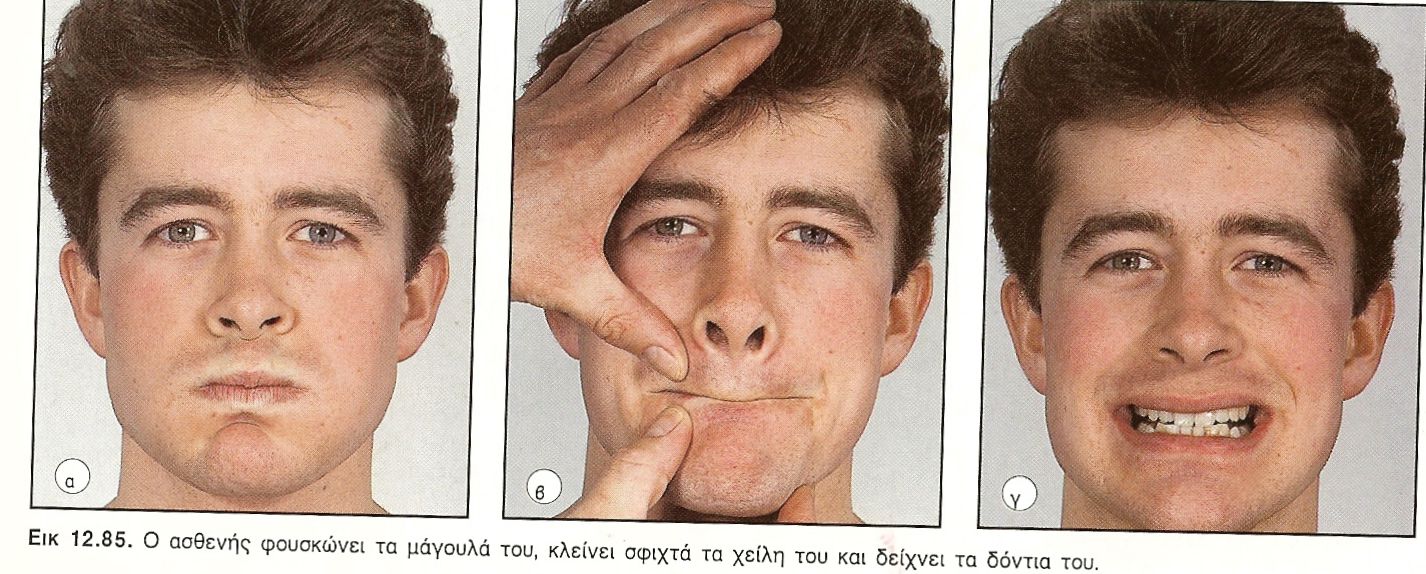 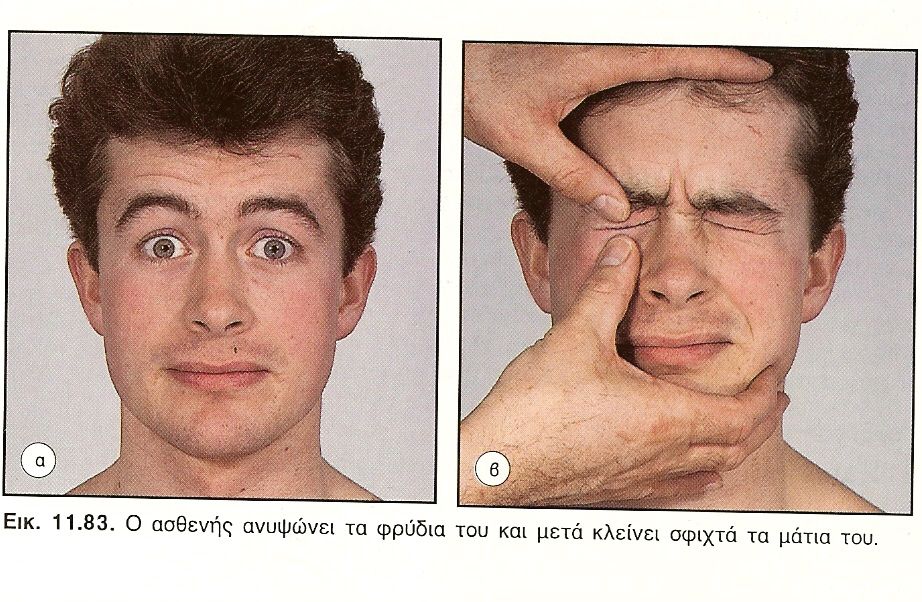 Ενέργεια κινητικών κλάδων VII
Μετωπιαίος: Ανύψωση φρυδιών
Βλεφαρικός: Σύσφιγξη βλεφάρων
Βυκανητικός: Ανύψωση άνω χείλους, σύσφιγξη άνω χείλους
Κάτω γναθικός: Σύσφιγξη κάτω χείλους
Τραχηλικός: Μυώδες πλάτυσμα
Πάρεση βυκανητικού και κάτω γναθικού κλάδου (VII) μετά από χειρουργική παρωτίδας (πτώση άνω χείλους, ευθυασμός κάτω χείλους)
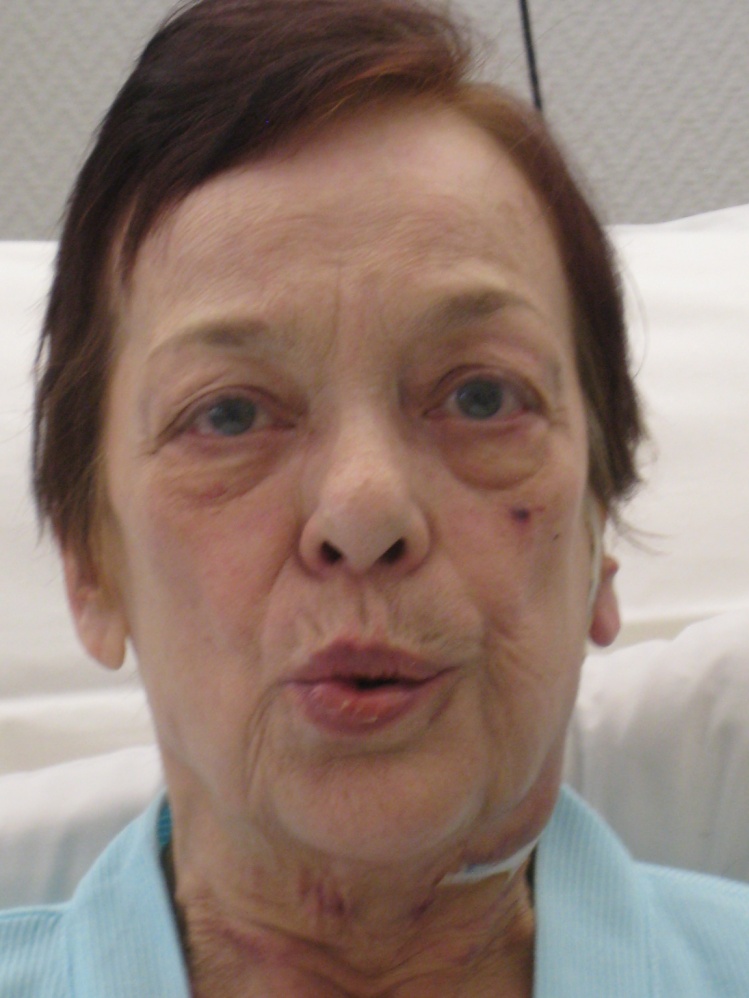 Γυναίκα 60 ετών
Ο μετωπιαίος κλάδος είναι άθικτος.
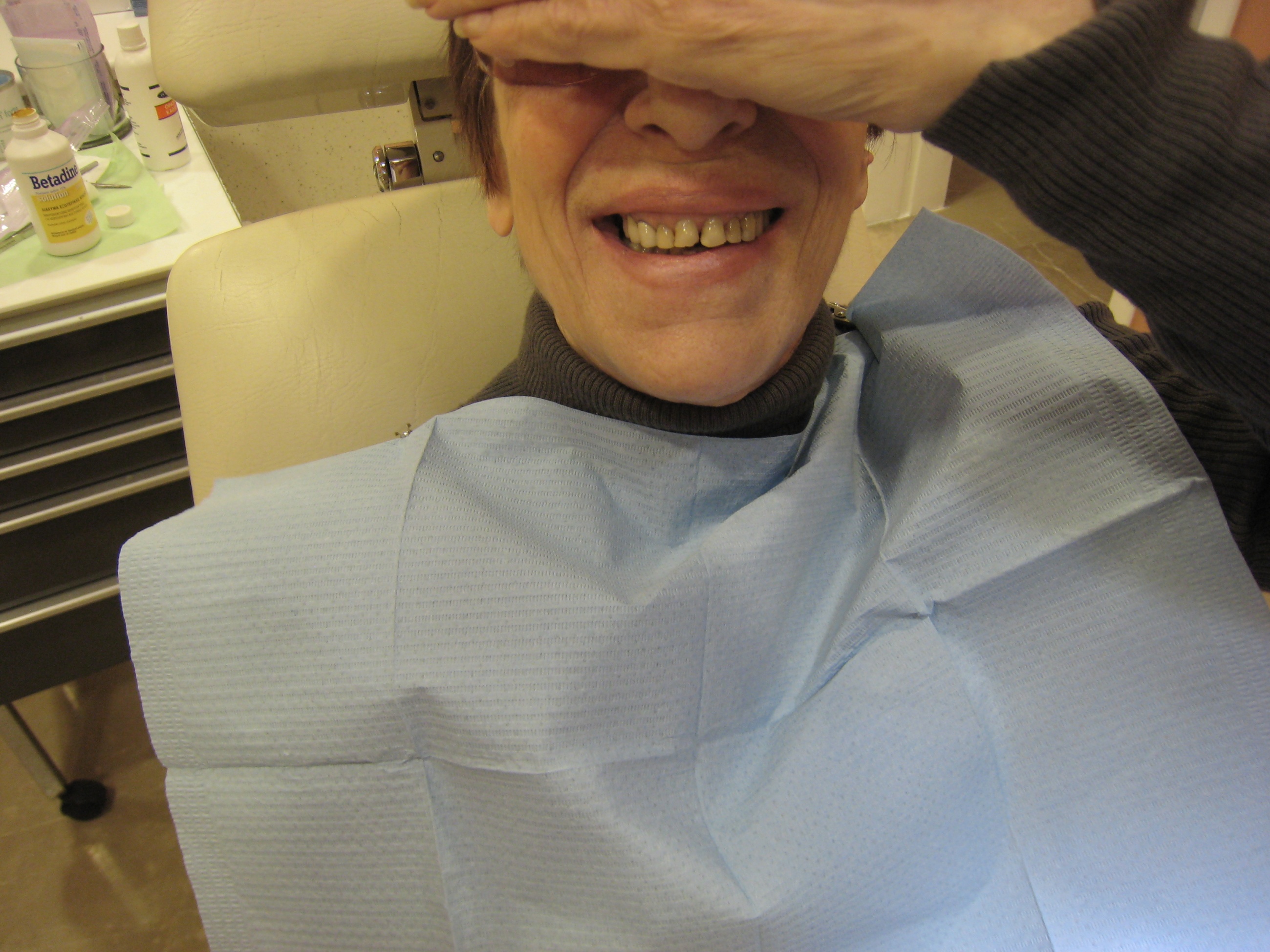 Σημειώνεται βελτίωση της λειτουργίας του βυκανητικού και κάτω γναθικού κλάδου  μετά παρέλευση 3 μηνών
Πάρεση άνω βλεφαρικού κλάδου προσωπικού νεύρου αρ., το άνω βλέφαρο συσπάται λιγότερο από το υγιές. Ο βυκανητικός και ο κάτω γναθικός κλάδος λειτουργούν κανονικά
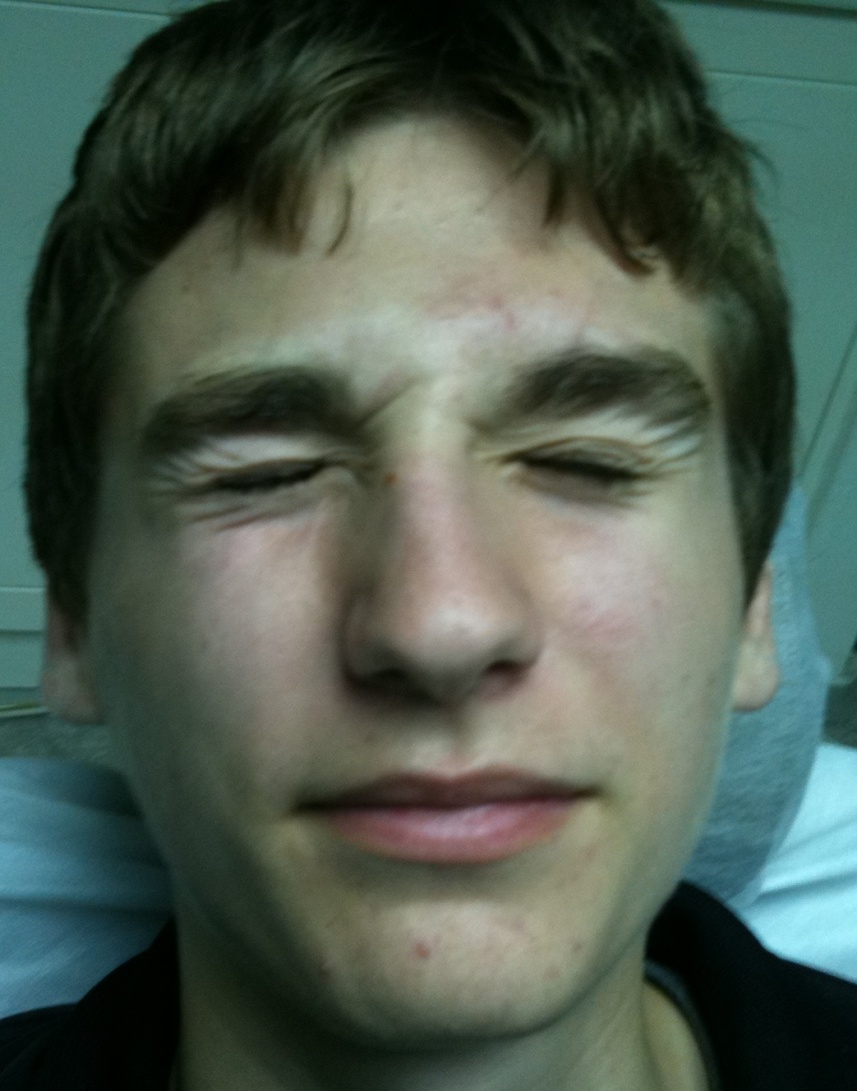 Πορεία του κινητικής μοίρας προσωπικού νεύρου
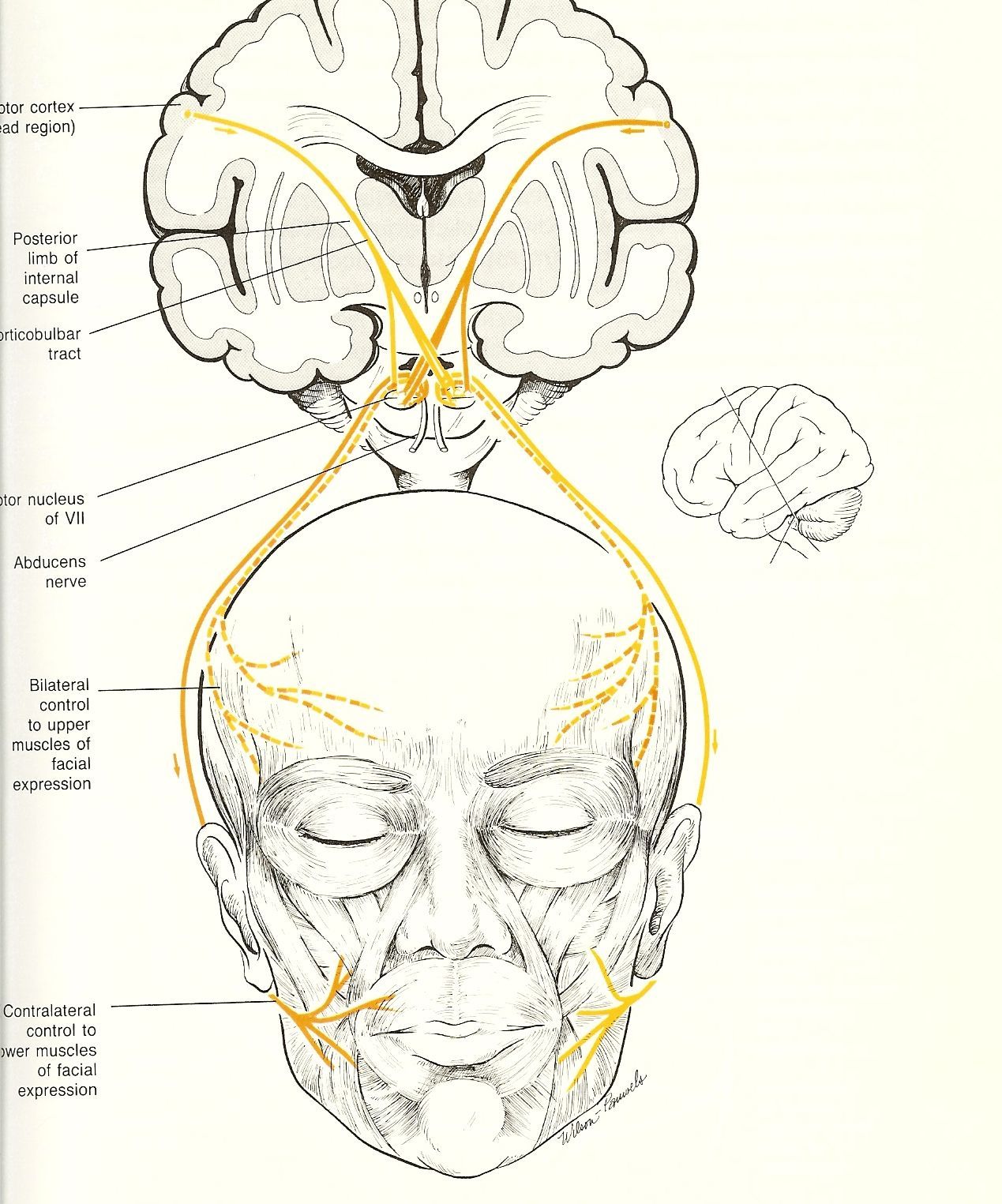 Πάρεση προσωπικού νεύρου ΚΕΝΤΡΙΚΟΥ ΤΥΠΟΥ                                            ΠΕΡΙΦΕΡΙΚΟΥ ΤΥΠΟΥ
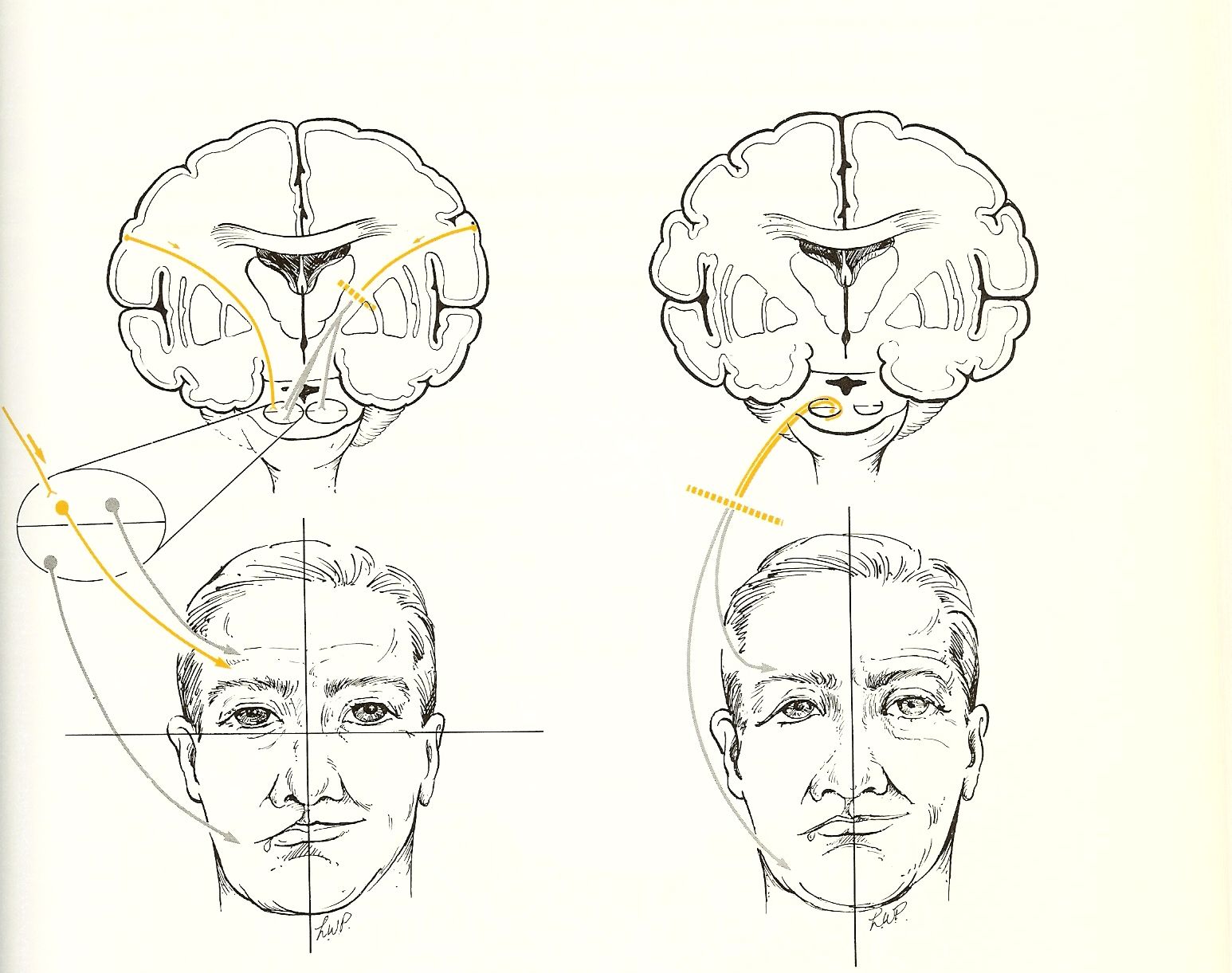 Στατικοακουστικό νεύροVIII Εγκεφαλική συζυγία
Αποτελείται από δύο διαφορετικά νεύρα 

Αιθουσαίο νεύρο για την ισορροπία 
Κοχλιακό  νεύρο  για την ακοή
VIII Εγκεφαλική συζυγία
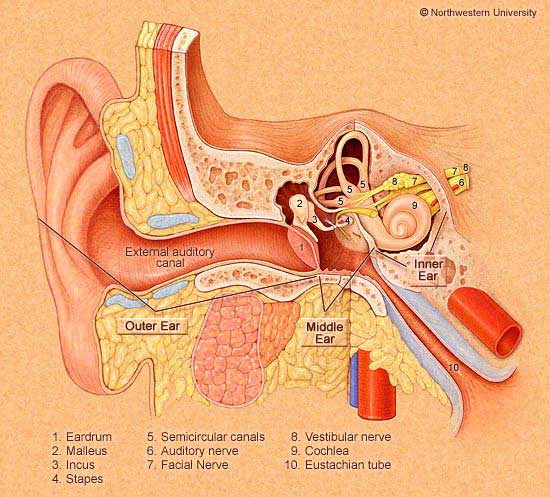 Πυρήνες του κοχλιακού νεύρου
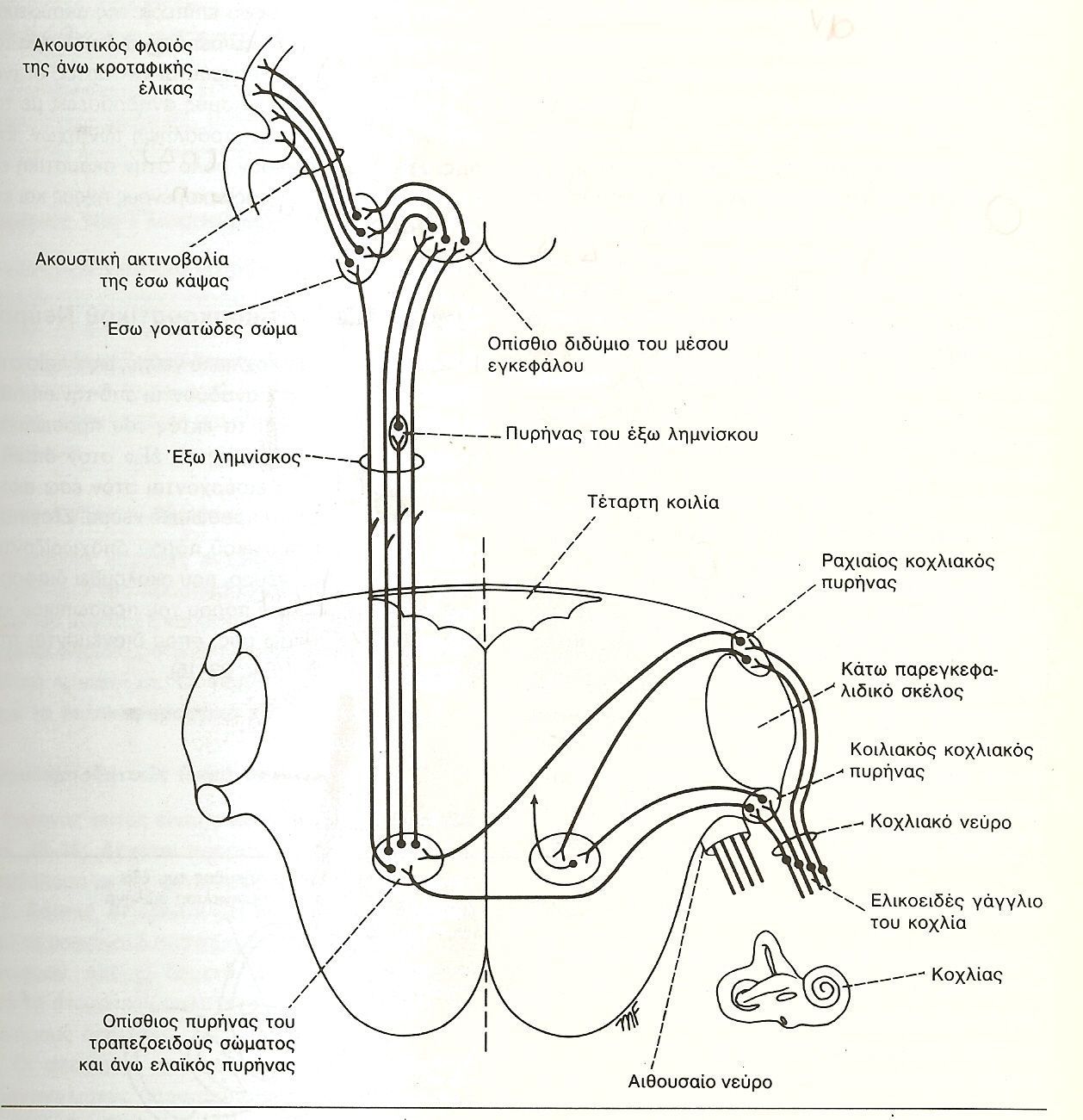 Γλωσσοφαρυγγικό νεύρο Εγκεφαλική Συζυγία ΙΧ
Είναι μεικτό νεύρο
Διαθέτει κινητικές, αισθητικές, γευστικές αισθητήριες και παρασυμπαθητικές ίνες
Νευρώνει τον βελονοφαρυγγικό μυ
Οι αισθητικές ίνες νευρώνουν το οπίσθιο τριτημόριο της γλώσσας τόσο για τη γενική αισθητικότητα όσο και για τη γεύση.
Χορηγεί εκκριτικοκινητικές  παρασυμπαθητικές ίνες στην παρωτίδα
Πυρήνες του γλωσσοφαρυγγικού νεύρου
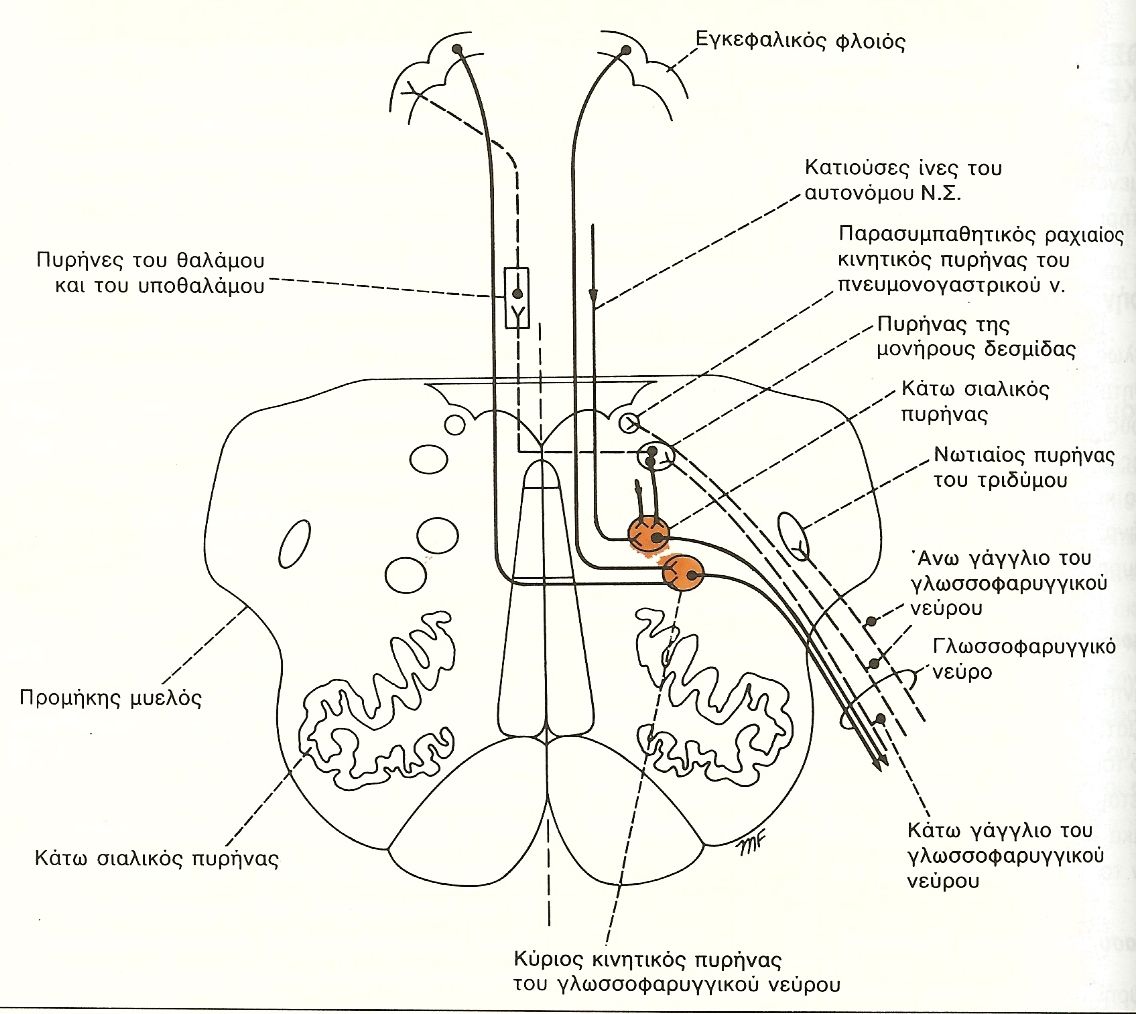 Πορεία του γλωσσοφαρυγγικού νεύρου
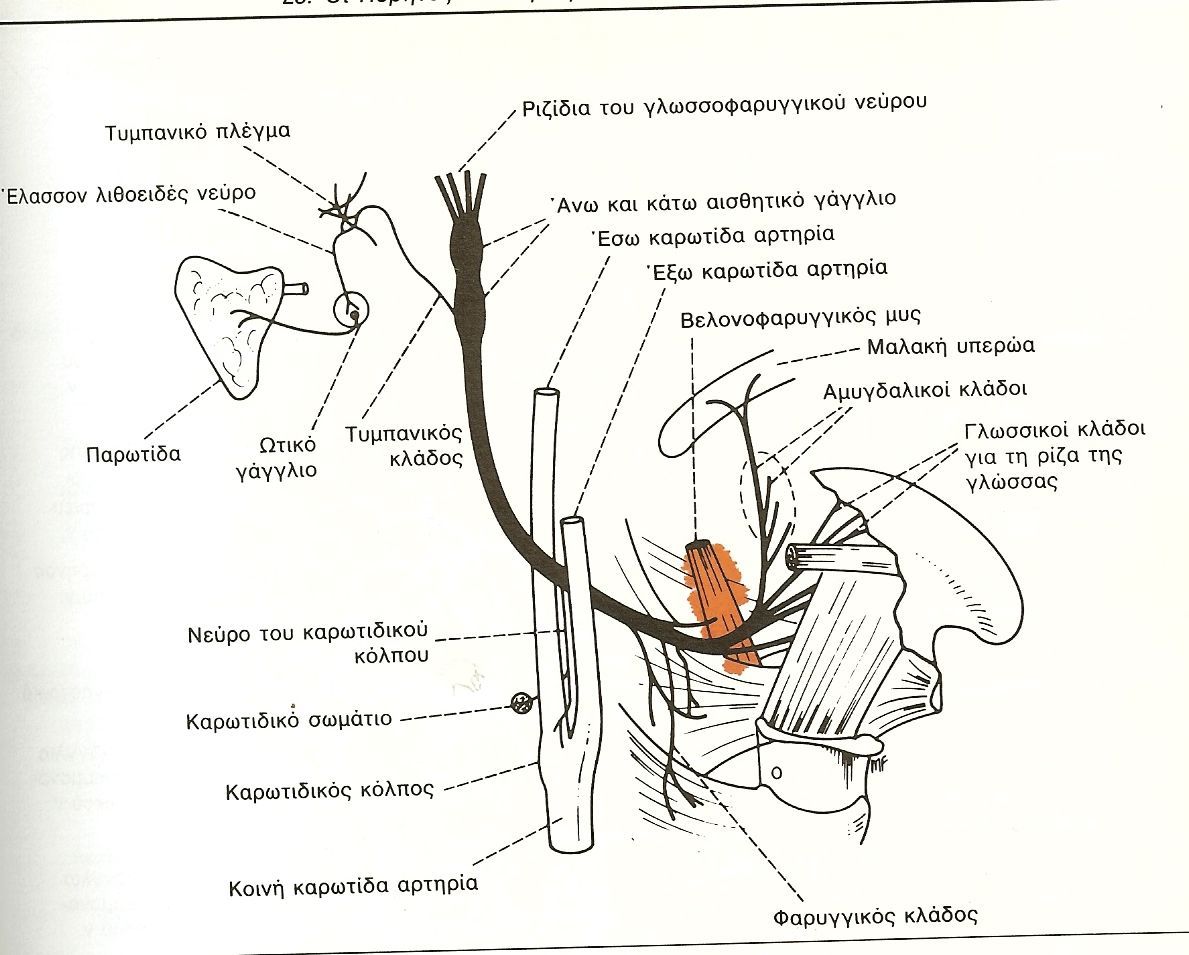 Πνευμονογαστρικό νεύρο Εγκεφαλική συζυγία Χ
Μεικτό νεύρο
Κινητικές, αισθητικές, αισθητήριες, γευστικές 
και παρασυμπαθητικές ίνες.
Νευρώνει κινητικά την μαλακή υπερώα, κινητικά και αισθητικά τον φάρυγγα και τον λάρυγγα (κατάποση – φώνηση) και δια της φυτικής μοίρας συμμετέχει στη ρύθμιση της λειτουργίας των πνευμόνων, της καρδιάς και του γαστρεντερικού συστήματος.
Χ Εγκεφαλική συζυγία
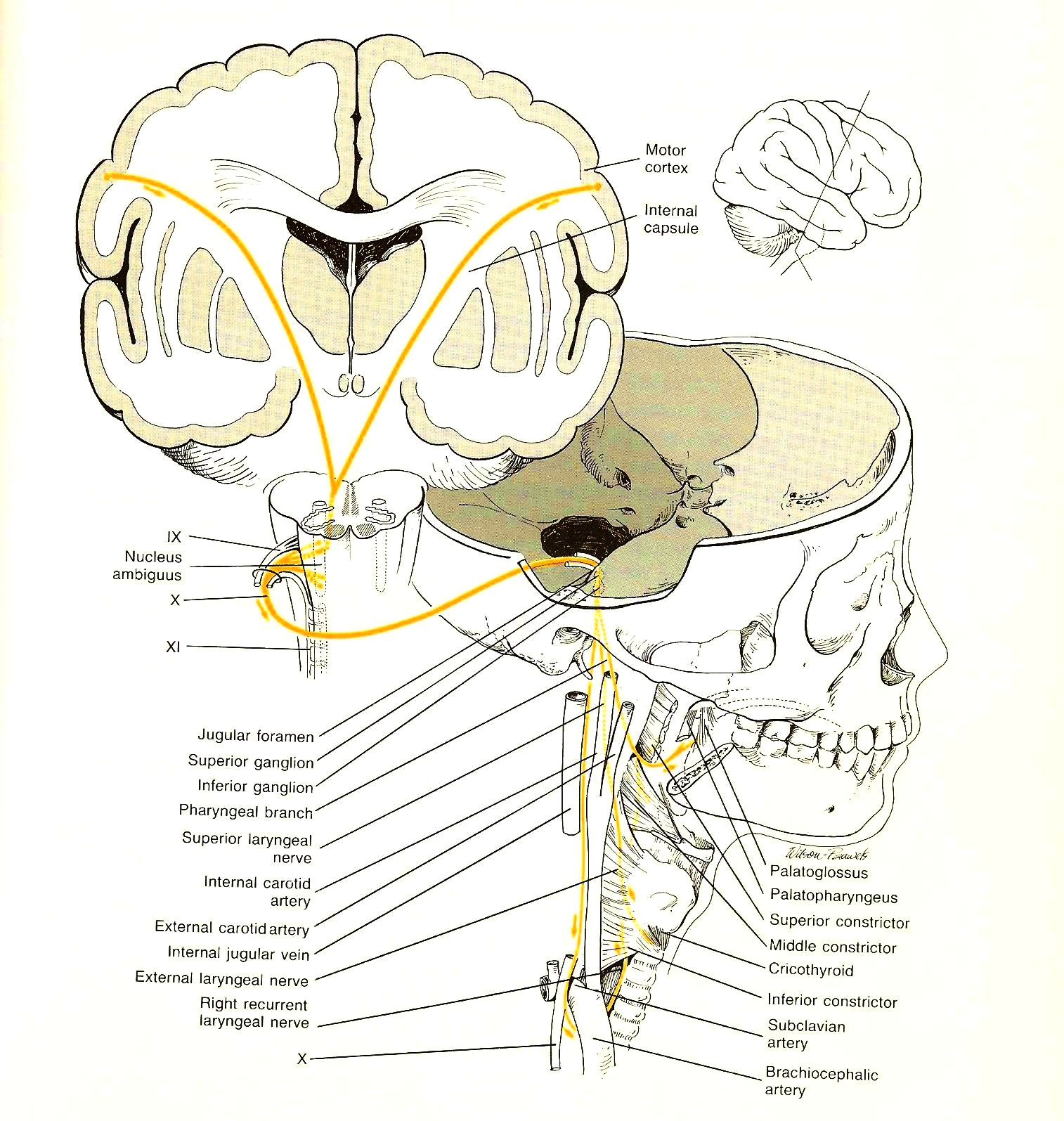 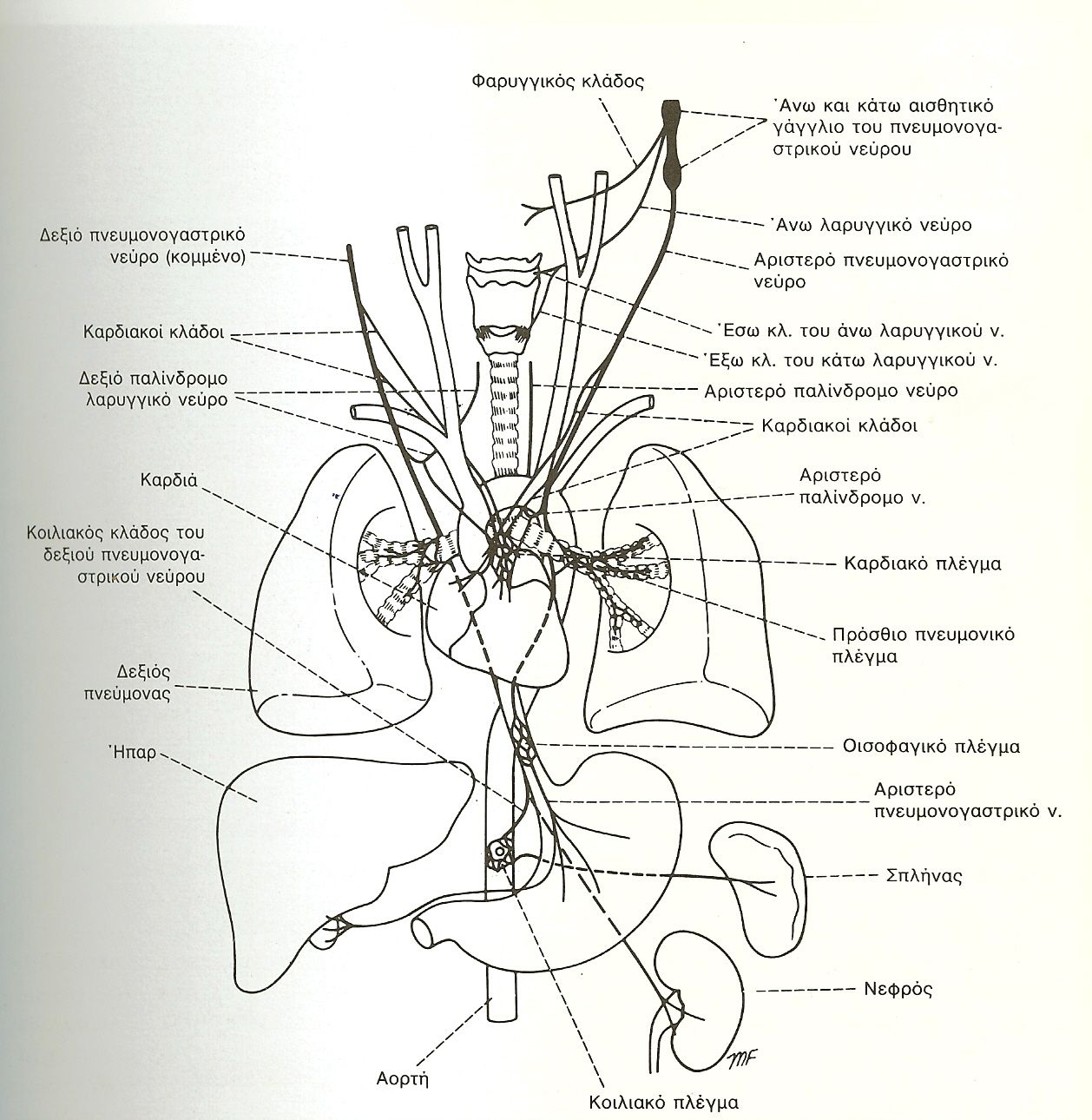 Εξέταση ενδοστοματική του Πνευμονογαστρικού. Παράλυση Αρ. (Χ) προκαλεί σύστοιχη πτώση της μαλακής υπερώας και εκτροπή της σταφυλής προς την υγιή πλευρά.
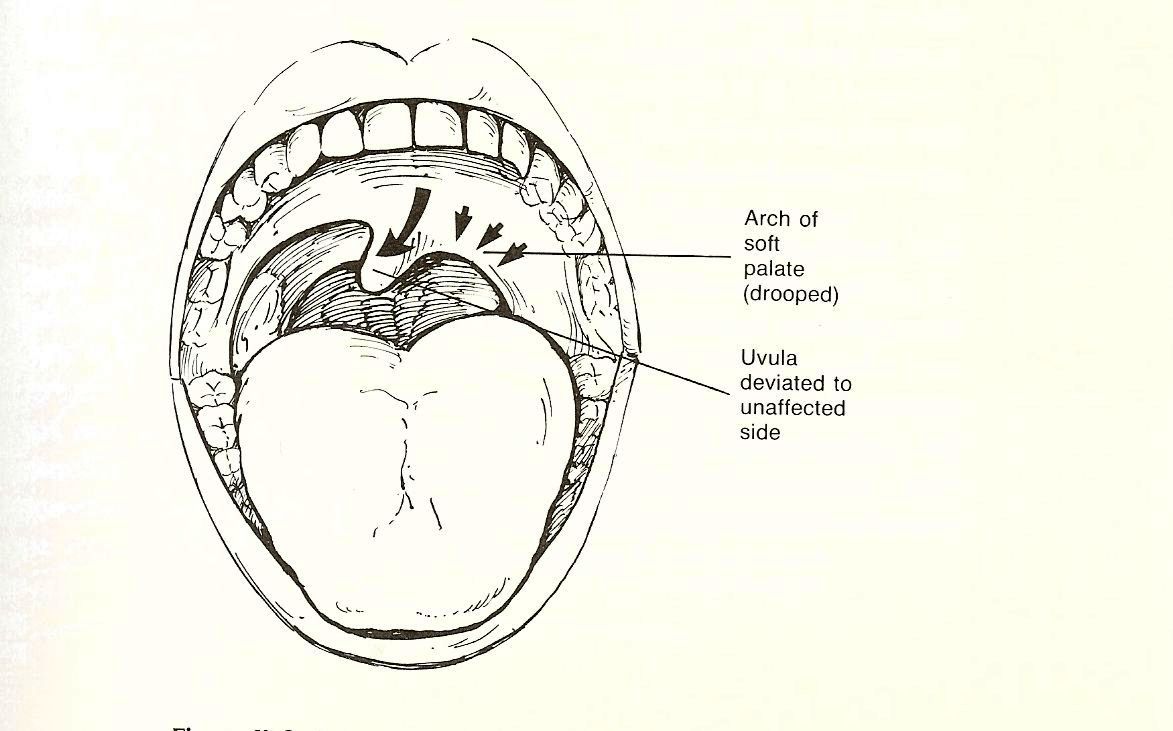 Παραπληρωματικό νεύροXΙ εγκεφαλική συζυγία
Είναι αμιγώς κινητικό νεύρο
Λειτουργία: κινήσεις 2 μυών
     Στερνοκλειδομαστοειδούς
      Τραπεζοειδούς
Σχηματίζεται από την συνένωση της προμηκικής  και της  νωτιαίας ρίζας του.
Προμηκική μοίρα XI
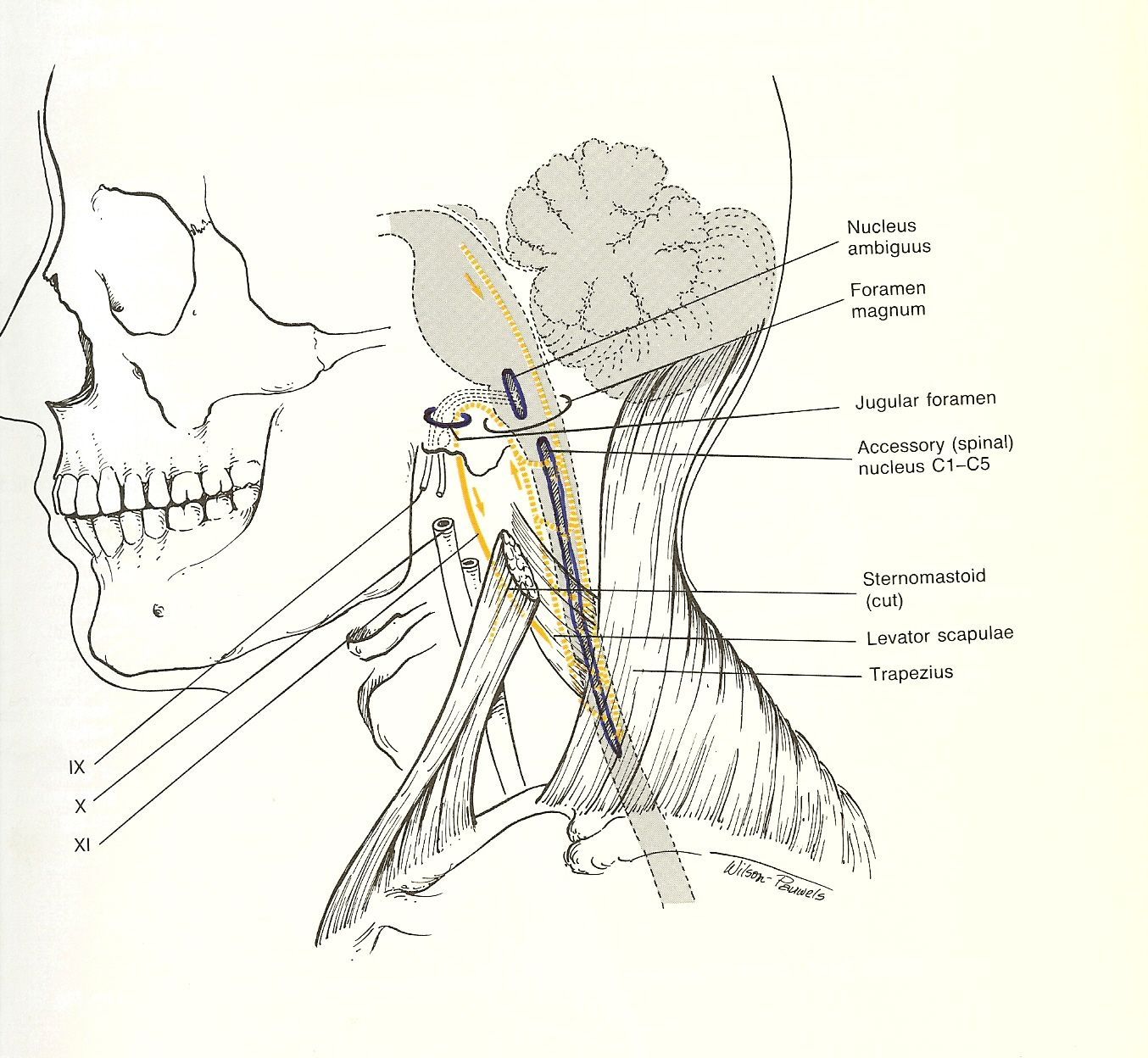 Νωτιαία μοίρα XI
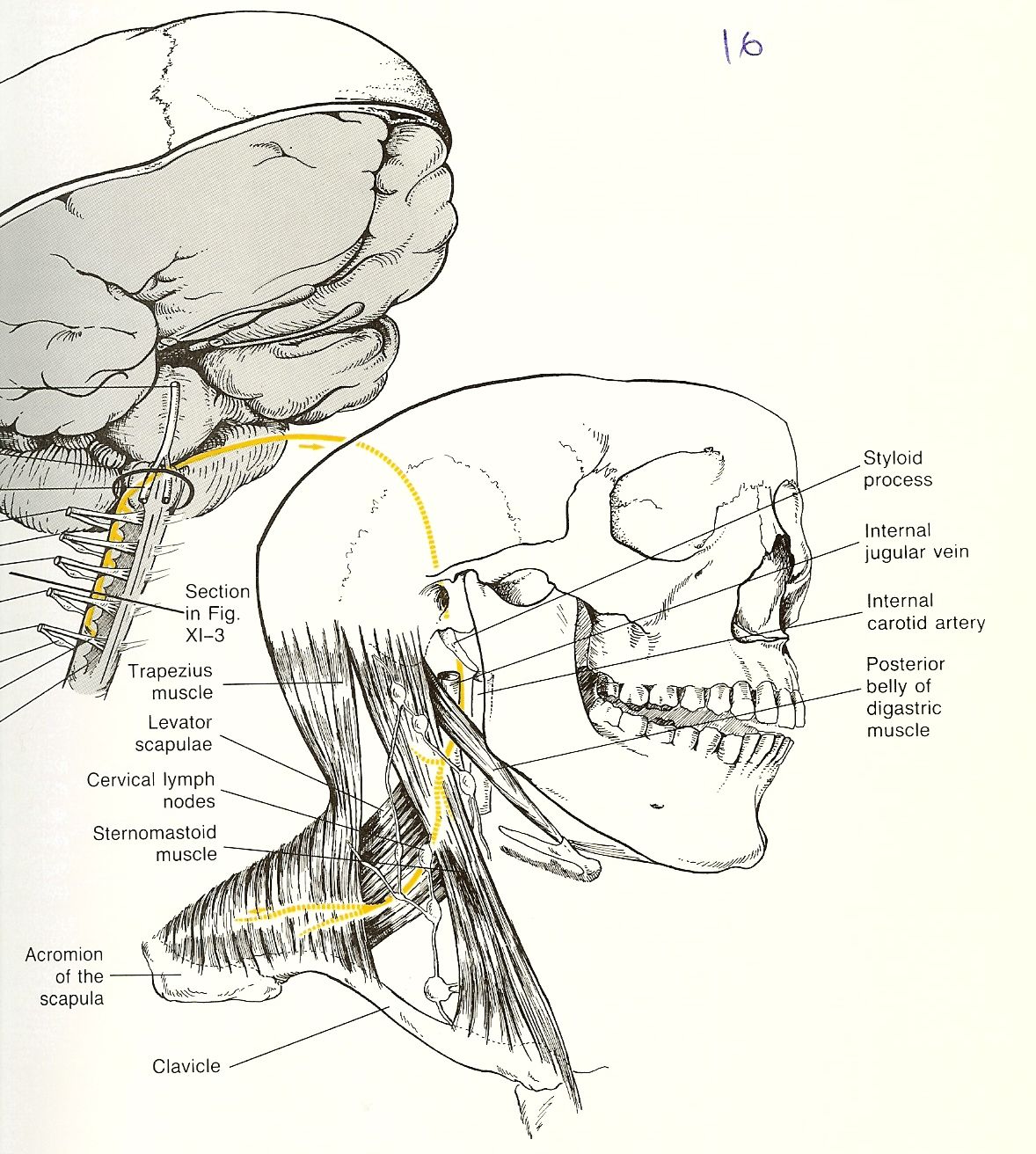 Εξέταση παραπληρωματικού νεύρου
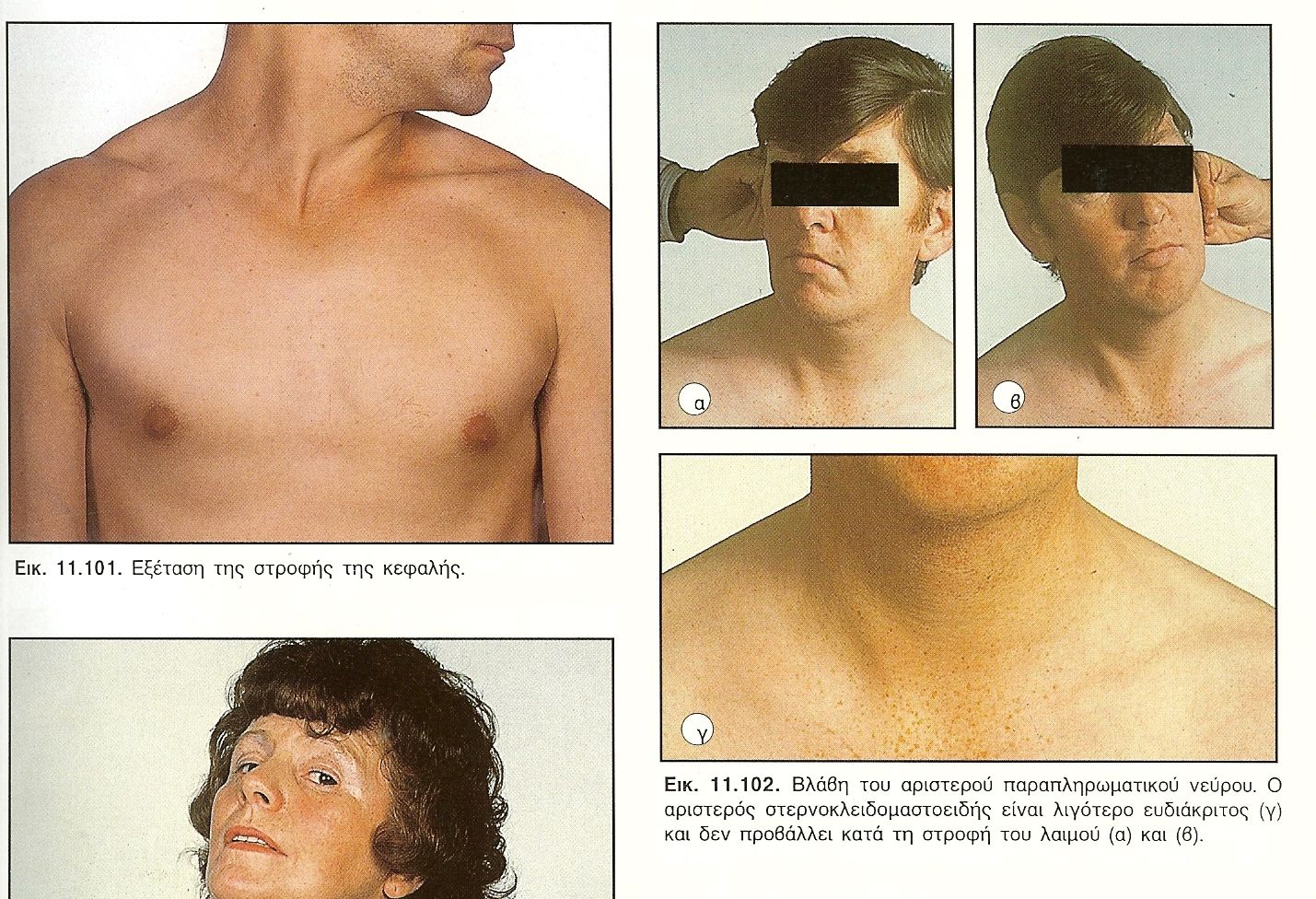 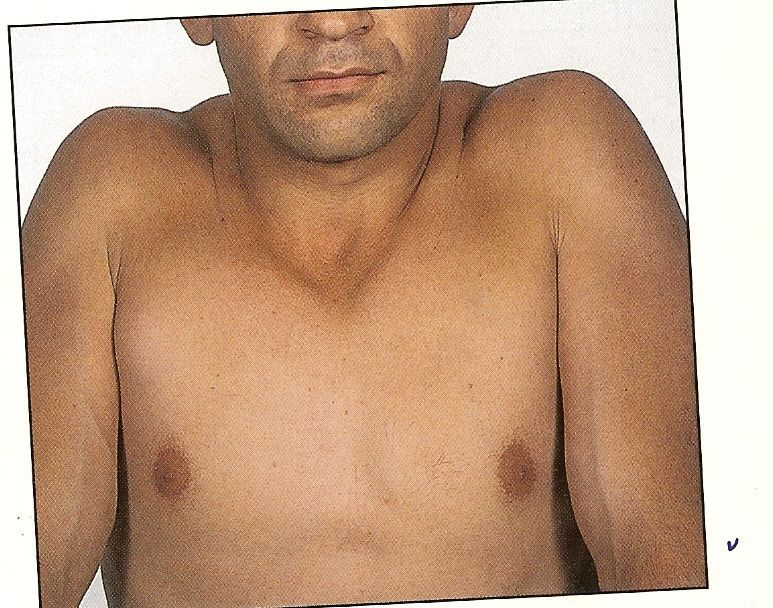 Υπογλώσσιο νεύρο Εγκεφαλική συζυγία XII
Είναι κινητικό νεύρο
Νευρώνει 
    - αυτόχθονες μυς της γλώσσας 
    - ετερόχθονες μυς της γλώσσας: 
       βελονογλωσσικό
        γενειογλωσσικό 
        υογλωσσικό 
   Λειτουργία: Κινήσεις της γλώσσας.
Ο πυρήνας βρίσκεται στον προμήκη, στο κάτω τμήμα της τέταρτης κοιλίας.
Πορεία του υπογλώσσιου νεύρου
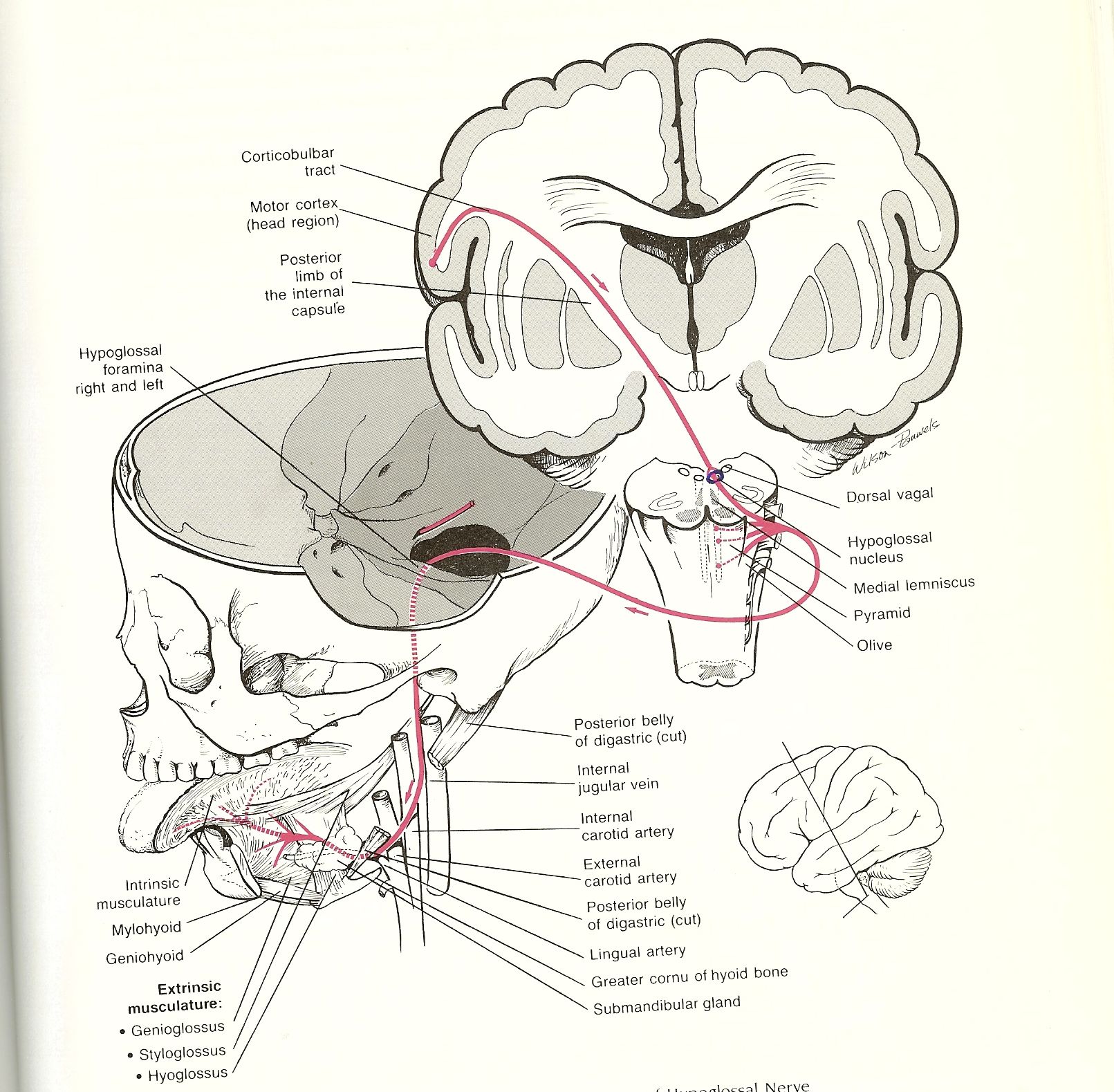 Εξέταση ΧΙΙ:Σε εντολή για κίνηση της γλ. προς τα έξω αυτή θα στραφεί προς την πάσχουσα πλευρά, λόγω λειτουργίας της υγιούς. Στην εικόνα εμφανίζεται βλάβη του Αρ. υπογλώσσιου νεύρου. Επίσης διακρίνονται περιοχές ατροφίας βλεννογόνου στην πάσχουσα πλευρά
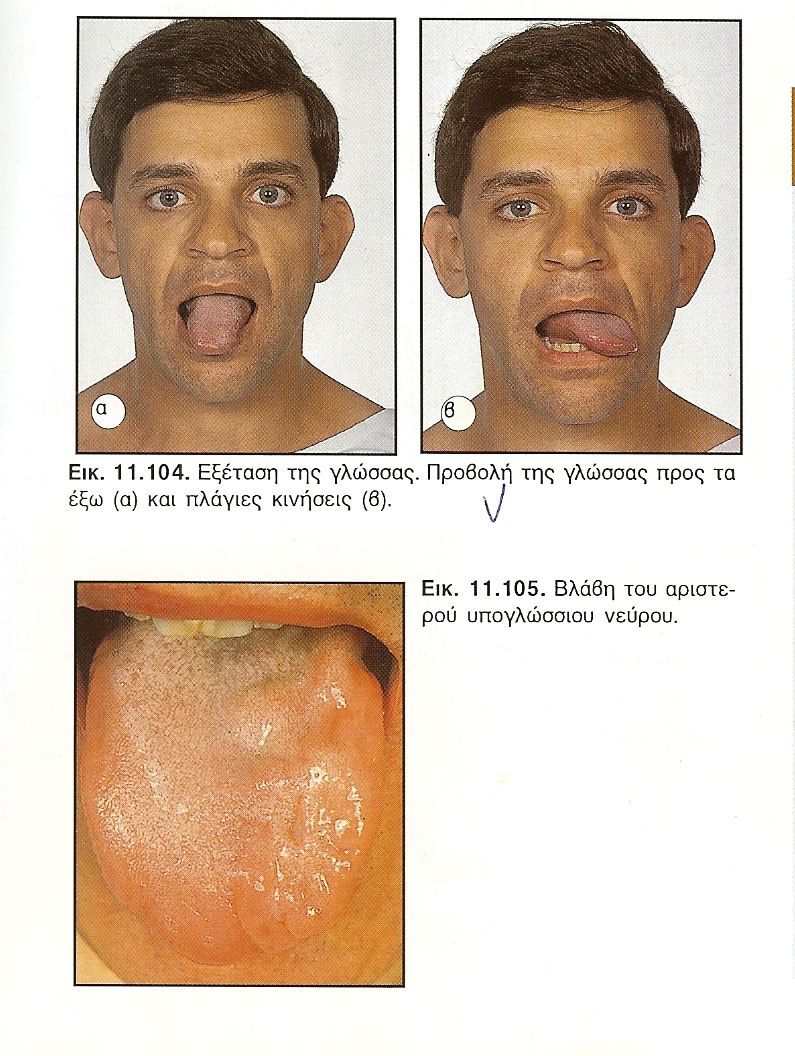 Πάρεση υπογλώσσιου νεύρου Κεντρικού τύπου                          Περιφερικού τύπου
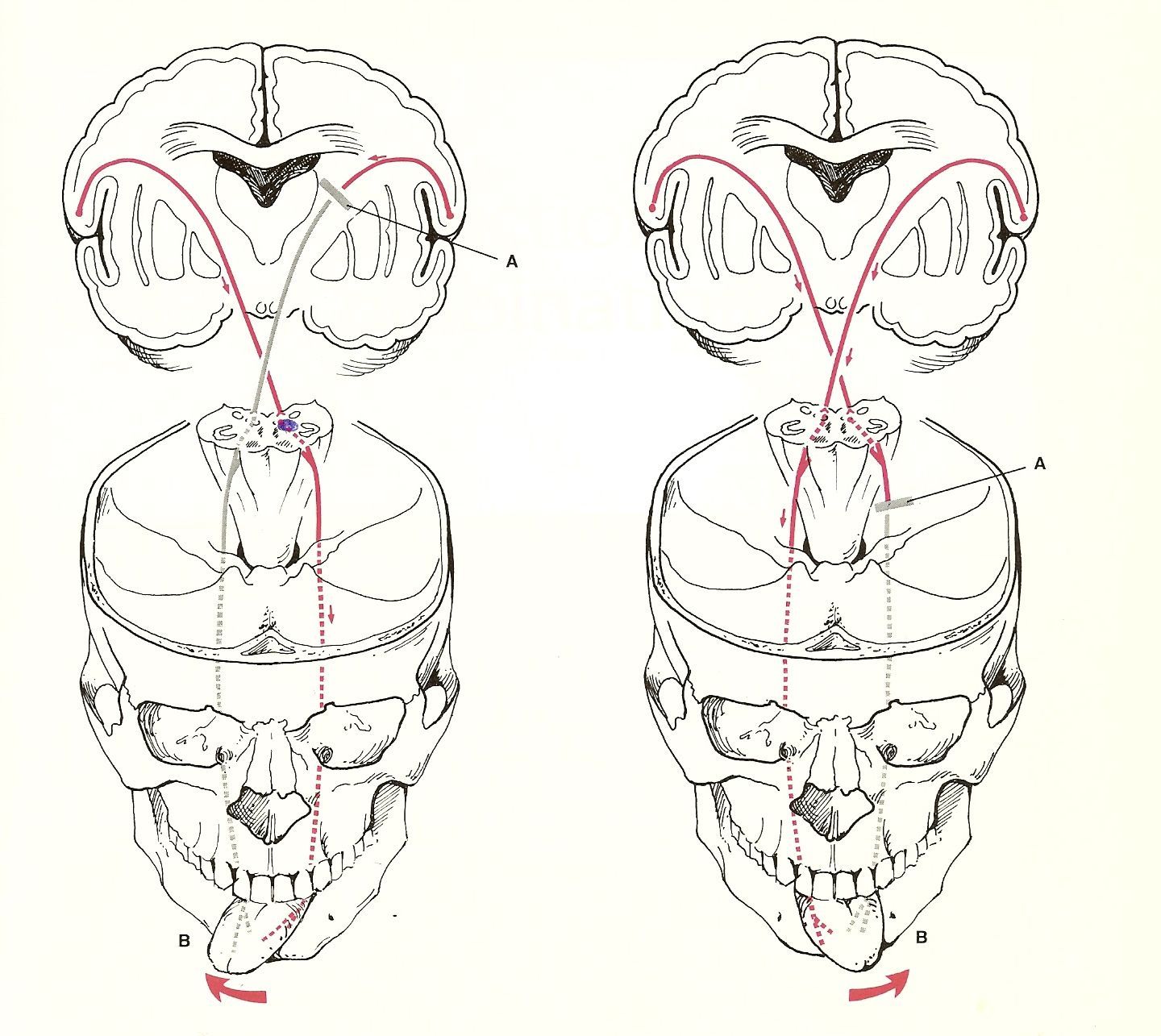 Εγκεφαλική συζυγία 0 (ΧΙΙΙ, Ν, Zero, NT)
Αποτελεί εύρημα ιατροδικαστικών εξετάσεων (νεκροψιών)
Πρωτοπεριγράφηκε από τον Fritsch (1878) ως εύρημα σε εγκεφάλους καρχαριών
Σε εγκεφάλους ανθρώπων πρωτοπεριγράφηκε από τους Fuller & Burger (1990) ως NT (Nervus Terminalis)
Γειτνιάζει με τους πυρήνες Ι και ΙΙ
Φαίνεται να σχετίζεται με την ρύθμιση της σεξουαλικής συμπεριφοράς
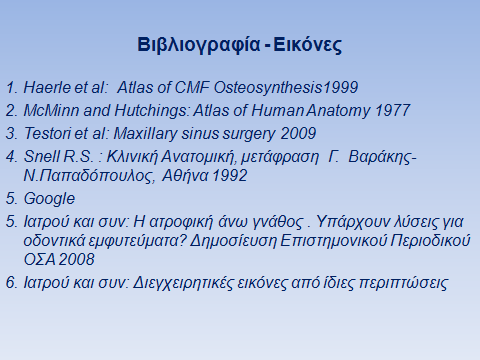